Understanding Stateful vs Stateless Communication Strategies for Ad hoc Networks
Victoria Manfredi, Mark Crovella, Jim Kurose

MobiCom 2011
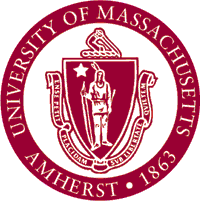 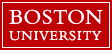 Problem
Many communication strategies: routing, flooding, DTN
But when is each appropriate?
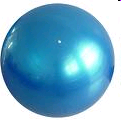 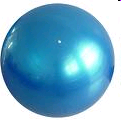 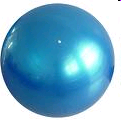 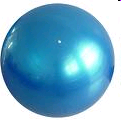 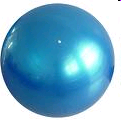 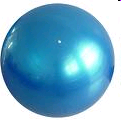 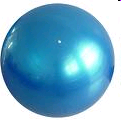 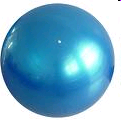 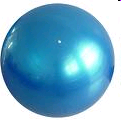 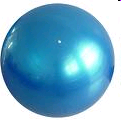 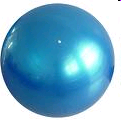 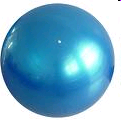 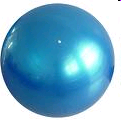 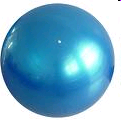 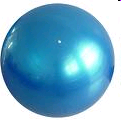 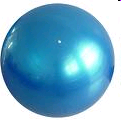 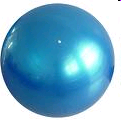 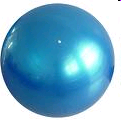 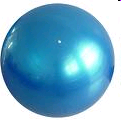 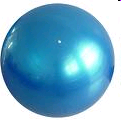 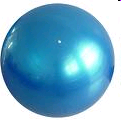 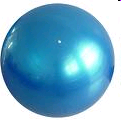 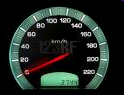 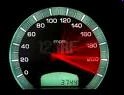 Topology instability
High mobility: stateful strategies can work poorly
Static: stateful strategies 
work well
2
[Speaker Notes: Static: stateful strategies work well (disseminate state then use to route)
High mobility: stateful strategies can work poorly (state out-of-date, useless when received, frequent dissemination wastes bandwidth)

Appropriate: maximizes goodput (unique data pkts delivered) depends on network and traffic characteristics]
Problem
Many communication strategies: routing, flooding, DTN
But when is each appropriate?
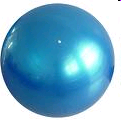 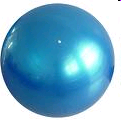 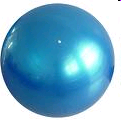 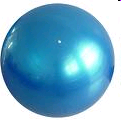 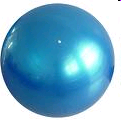 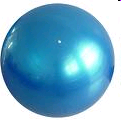 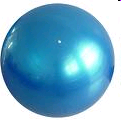 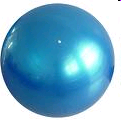 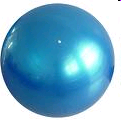 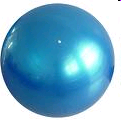 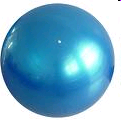 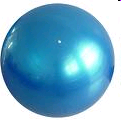 When precisely do stateful vs stateless communication strategies maximize goodput?
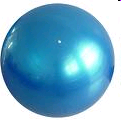 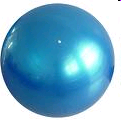 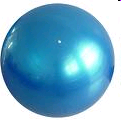 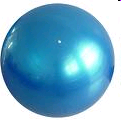 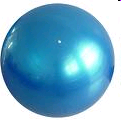 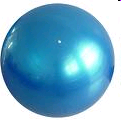 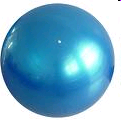 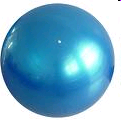 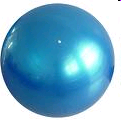 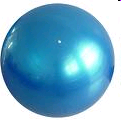 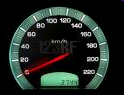 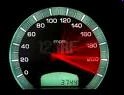 Topology instability
High mobility: stateful strategies can work poorly
Static: stateful strategies 
work well
3
Outline
1.  Problem
identify when stateful vs stateless strategies max goodput

2.  Proposed framework
introduce
instantiate
evaluate

3.  Related work
4.  Open questions
5.  Summary
network models
data traces
4
Outline
1.  Problem
identify when stateful vs stateless strategies max goodput

2.  Proposed framework
introduce
instantiate
evaluate

3.  Related work
4.  Open questions
5.  Summary
network models
data traces
5
Proposed Framework
What state should communication strategies maintain?
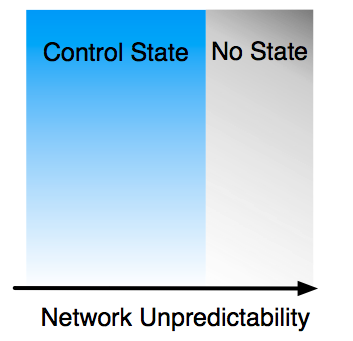 Control state
info about network
e.g., what links/paths exist?
Valuable when network is predictable
6
Proposed Framework
What state should communication strategies maintain?
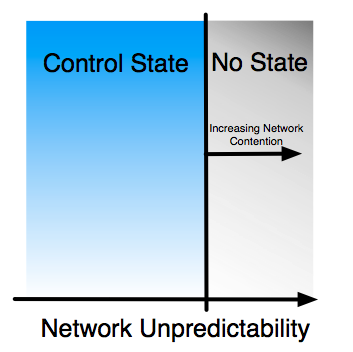 Control state
info about network
e.g., what links/paths exist?
As contention (e.g., # of flows) increases, control state may be valuable even in less predictable network
7
[Speaker Notes: Cost  of control state is amortized]
Proposed Framework
What state should communication strategies maintain?
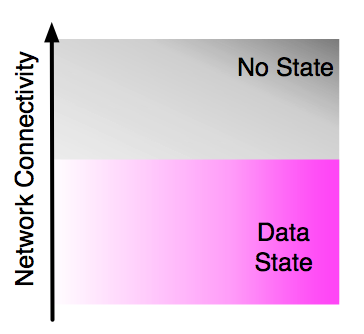 Data state
info about data pkts
e.g., how long to buffer data pkts?
Valuable when network is not well-connected
8
Proposed Framework
What state should communication strategies maintain?
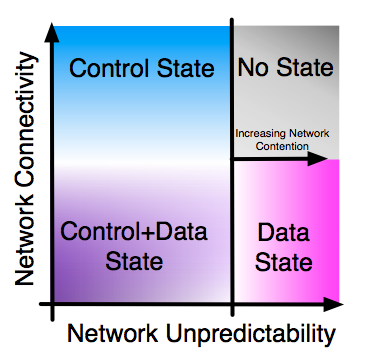 Putting it all together
4 classes of strategies
9
Proposed Framework
What state should communication strategies maintain?
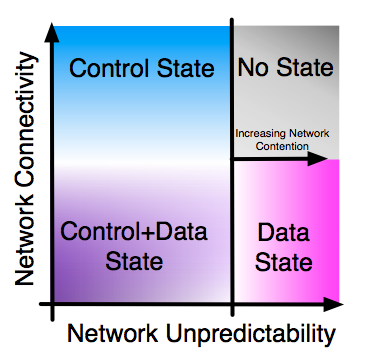 Putting it all together
4 classes of strategies
Flooding
Routing
Hybrid
DTN
10
Proposed Framework
What state should communication strategies maintain?
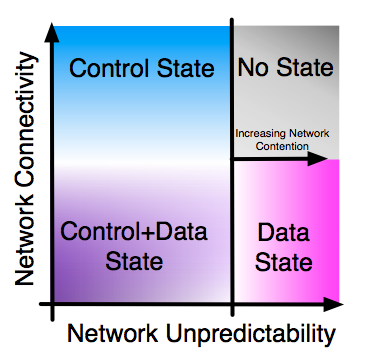 Putting it all together
4 classes of strategies
but, how to instantiate framework?
Flooding
Routing
Need empirical measures to quantify unpredictability, contention, connectivity
Hybrid
DTN
11
Instantiating the Framework
Unpredictability
average link-up entropy, h

  Contention
number of flows in network, N

  Connectivity
probability arbitrary route exists, 
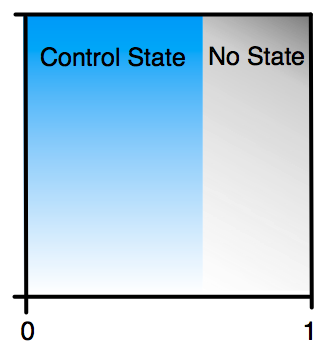 h
0                                         1
12
Average Link-up Entropy, h
Network at time t         Network at time t+i
(control state collected)
State of links that were up when control state last collected: link-up state
Gt
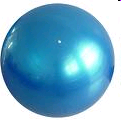 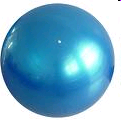 Gt+i
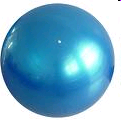 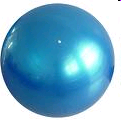 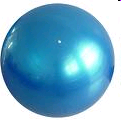 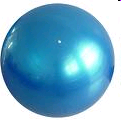 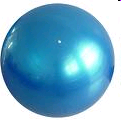 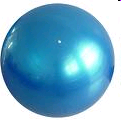 Link-up entropy, H(gt+i | gt) 
gt:  arbitrary link up/down in Gt

  Average link-up        entropy, h
T
…
t
1       H(gt+1|gt)       H(gt+2|gt) + …
[Speaker Notes: Quantifying the unpredictability in the changes of the states of the links
Conditional entropy of current link-up state given past state
Max entropy is one
Average over link-up entropies at each timestep

These measures capture the predictability of route information, such as how long routes remain stable.
As changes become more predictable (low h), utility of maintaining control state increases
T*H= update routing update interval in terms of entropy]
Average Link-up Entropy, h
Network at time t         Network at time t+i
(control state collected)
State of links that were up when control state last collected: link-up state
Gt
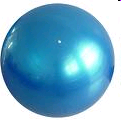 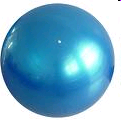 Gt+i
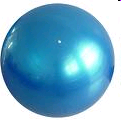 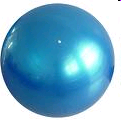 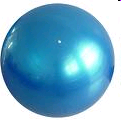 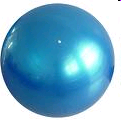 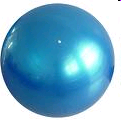 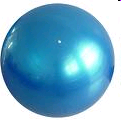 Link-up entropy, H(gt+i | gt) 
gt:  arbitrary link up/down in Gt

  Average link-up        entropy, h
T
…
t
h   =       +                  +
1       H(gt+1|gt)       H(gt+2|gt) + …
#  of timesteps
[Speaker Notes: Quantifying the unpredictability in the changes of the states of the links
Conditional entropy of current link-up state given past state
Max entropy is one
Average over link-up entropies at each timestep

These measures capture the predictability of route information, such as how long routes remain stable.
As changes become more predictable (low h), utility of maintaining control state increases
T*H= update routing update interval in terms of entropy]
Instantiating the Framework
Unpredictability
average link-up entropy, h

  Contention
number of flows in network, N

  Connectivity
probability arbitrary route exists, 
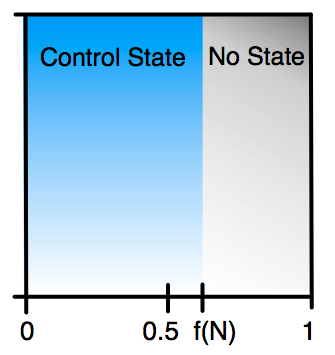 Routing              Flooding
S1
S1
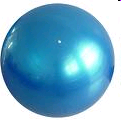 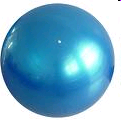 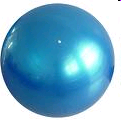 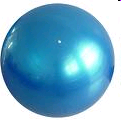 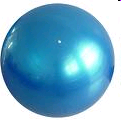 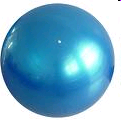 h=0.5  f(N)
0                                         1
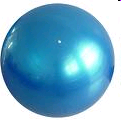 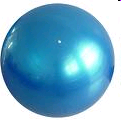 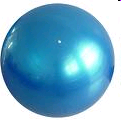 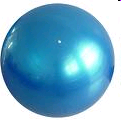 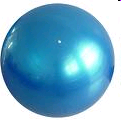 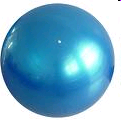 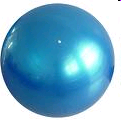 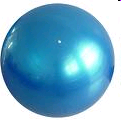 D1
D1
15
[Speaker Notes: If only one flow, little utility from control state
As N increases, utility of maintaining control state increases]
Instantiating the Framework
Unpredictability
average link-up entropy, h

  Contention
number of flows in network, N

  Connectivity
probability arbitrary route exists, 
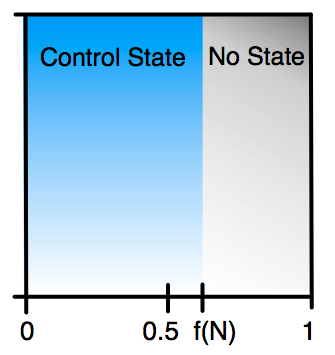 Routing              Flooding
S2
S1
S1
S2
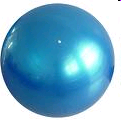 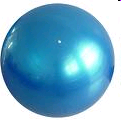 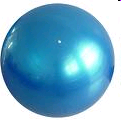 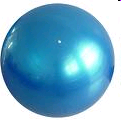 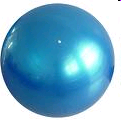 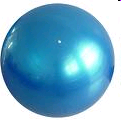 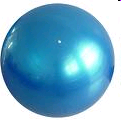 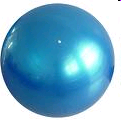 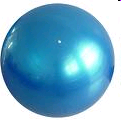 h=0.5  f(N)
0                                         1
1/2
1/2
1
1
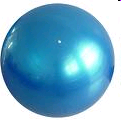 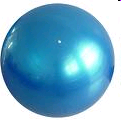 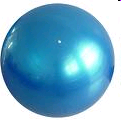 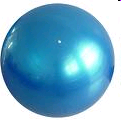 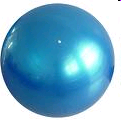 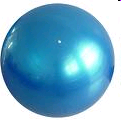 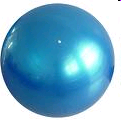 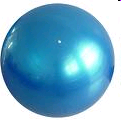 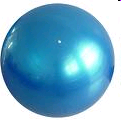 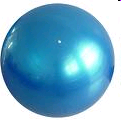 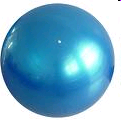 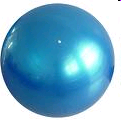 D2
D1
D1
D2
16
[Speaker Notes: If only one flow, little utility from control state
As N increases, utility of maintaining control state increases]
Instantiating the Framework
Unpredictability
average link-up entropy, h

  Contention
number of flows in network, N

  Connectivity
probability arbitrary path exists, 
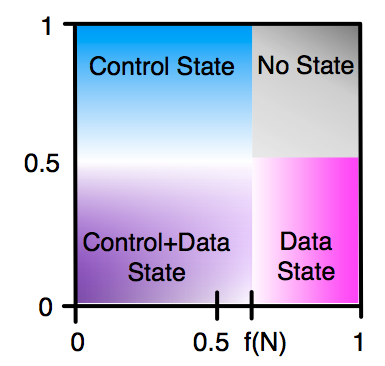 1
End-to-end path likely to exist
=0.5
End-to-end path unlikely to exist
0
h=0.5  f(N)
0                                         1
17
Instantiating the Framework
Unpredictability
average link-up entropy, h

  Contention
number of flows in network, N

  Connectivity
probability arbitrary path exists, 
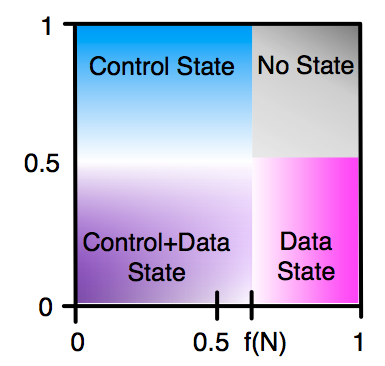 1
=0.5
0
h=0.5  f(N)
0                                         1
18
Instantiating the Framework
Unpredictability
average link-up entropy, h

  Contention
number of flows in network, N

  Connectivity
probability arbitrary path exists, 
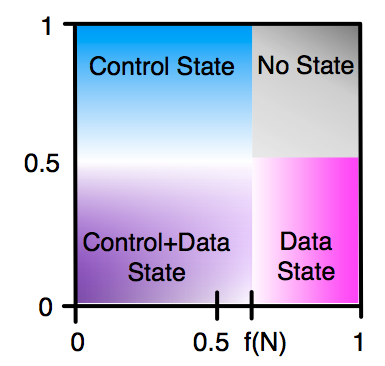 1
How well does framework identify when stateful vs stateless strategy is appropriate?
=0.5
0
h=0.5  f(N)
0                                         1
19
Outline
1.  Problem
identify when stateful vs stateless strategies max goodput

2.  Proposed framework
introduce
instantiate
evaluate

3.  Related work
4.  Open questions
5.  Summary
network models
data traces
20
Evaluating the Framework
How well does framework identify when stateful vs stateless strategy is appropriate?
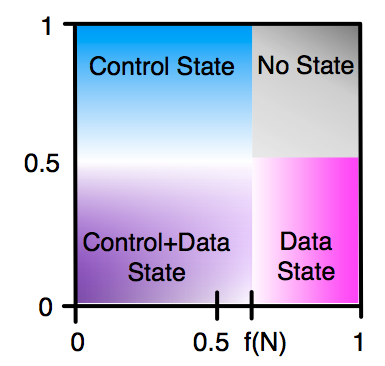 Network models 
to evaluate entire parameter space             (h, N, ) 

  Data traces
to check framework is useful for real networks
=0.5
h=0.5  f(N)
0                                         1
21
Network Model Simulations
Torus
Random Waypoint

100 nodes
1000m x 1000m area
constant velocity, no pause 
perfect simulation
Link model
1-p
q
p
down
up
1-q

…
Packet Transmission
Packet received by all nodes reachable at timestep
Link capacity of 1, can use for control or data pkt

?














Control Data
Communication Strategies
Routing: transmit pkt over shortest path
Flooding: flood pkt to all nodes reachable at current timestep
(Simplified) DTN: flood pkt to all nodes reachable within 2 timesteps
22
[Speaker Notes: To obtain a realistic timestep, we use a transmission rate of 11 Mbps and a packet size of 1500 bytes. This gives a timestep of
0.012 s  log10(n) where n is the number of nodes in the network. Since we use 100 nodes, the timestep is 0.024s


Large p: links stay up long
Large q: links stay down long

Torus: randomly select src-dest pairs (senders) for each run
Torus: Compute goodput at each timestep
RWP: Sample network every timestep. If route(s) exists at sampled instant, assume exists for timestep]
Results in Original Parameter Space (2 Flows)
Torus
RWP
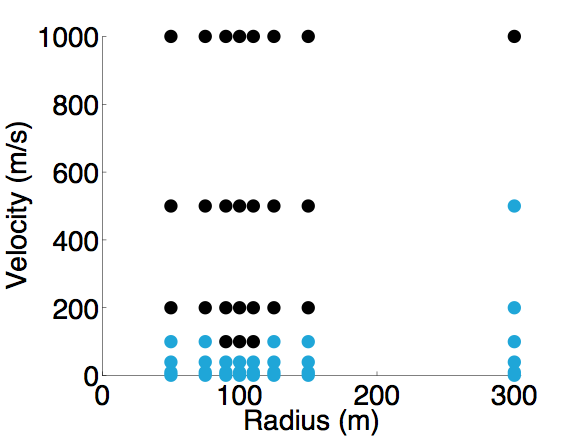 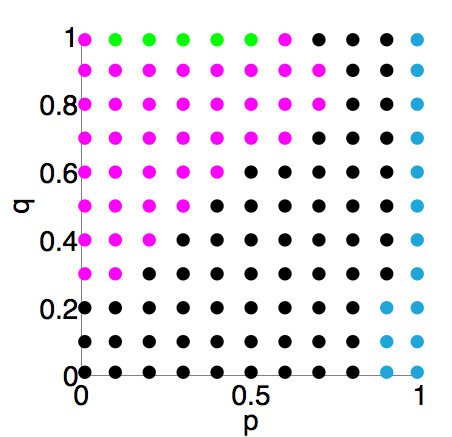 Route   Flood   DTN   None
No way to map where a strategy does well in one network model to another network model
Lack of DTN for RWP is due to simplified DTN strategy
23
[Speaker Notes: Each point represents a simulation run for a specific set of parameters. I’ve then highlighted the points of the same color.]
Results in Framework Space (2 Flows)
Torus
RWP
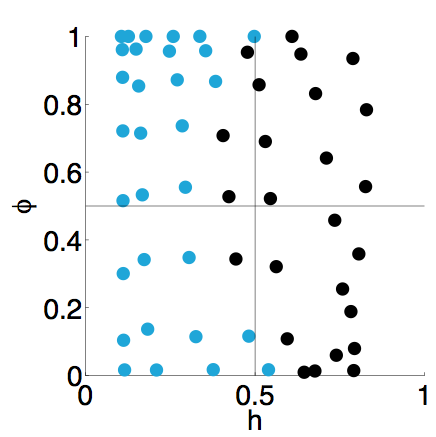 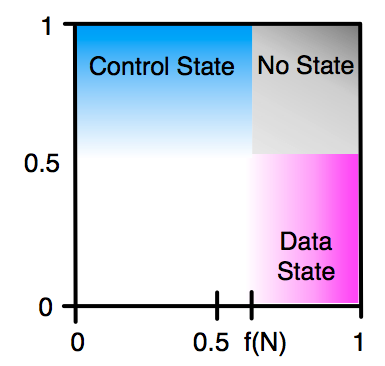 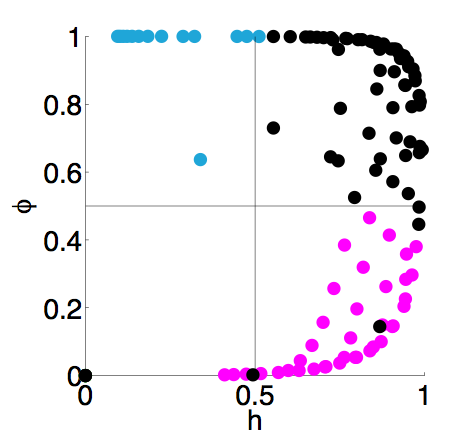 


h
h
h
Route   Flood   DTN   None
Regions where different strategies maximize goodput are similar
24
Results in Framework Space (7 Flows)
Torus
RWP
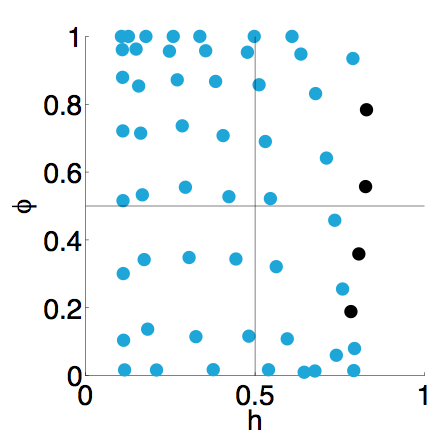 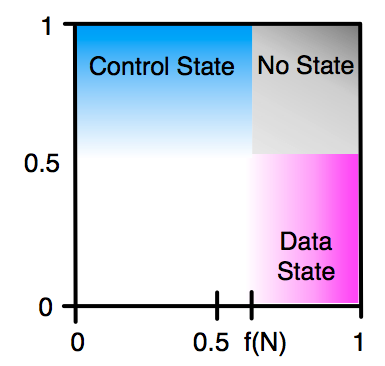 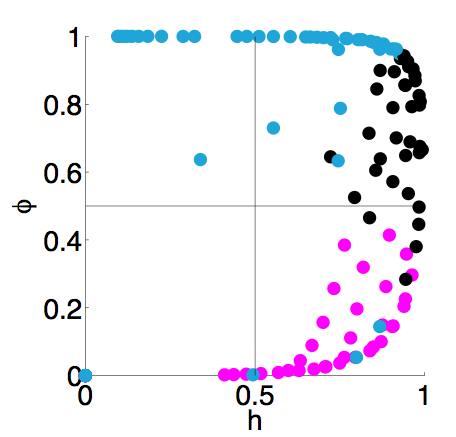 


h
h
h
Route   Flood   DTN   None
Increasing network contention increases the probability that a control state strategy (routing) is appropriate

Framework consistently organizes decision space
25
Data Trace Simulations
Haggle
Infocom06: 78 participants, 20 access points 
Infocom05: 41 participants
Intel: 8 employees 
Cambridge: 12 grad students

    DieselNet
21 buses
Add 2 hours after end of bus schedules for day 	
assume buses in garage
adjacent buses communicate

    Discrete-time simulation
1 timestep = 1 s 
Plot exponentially weighted moving average of measures (weight of 0.001)
Expect to be in data
state (DTN) region
Expect to finish in control state (routing) region
26
[Speaker Notes: Bluetooth sightings, imotes
Bus: 802.11

Weight of  = 0.001 to average in new values

Assume Ht(j)+i(j)jt(j) = 1 if no links exist in the network at timestep j.
We similarly compute a time-averaged phi at each timestep j using only the mobile nodes (i.e., we do not include connectivity to access points and external contacts).]
Analysis of Data Traces
What type of state should be maintained?
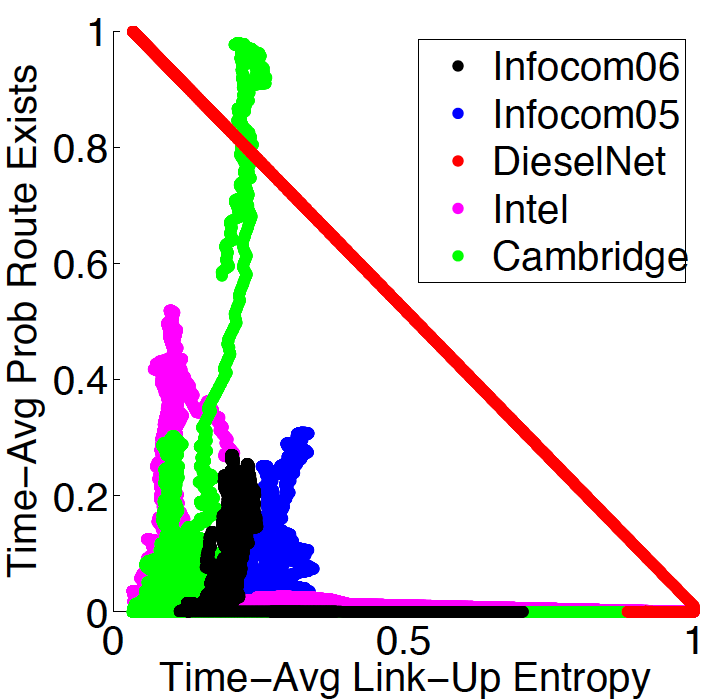 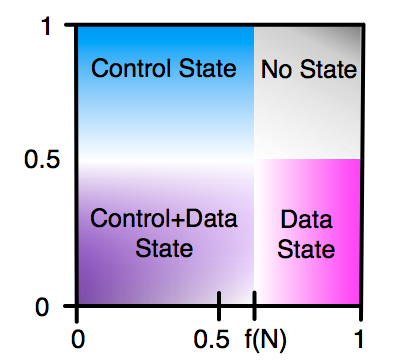 Cambridge
Intel
Time-Averaged 
DieselNet

Infocom06
Infocom05
Time-Averaged h
h
Surprisingly: control+data state strategies appropriate
27
[Speaker Notes: Surprisingly: control+data state strategies appropriate for majority of traces (even for traces typically thought of as DTN). But control+data state strategies not extensively explored in literature]
Control+Data State Region
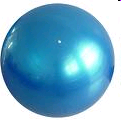 Low connectivity+low unpredictability
few paths but paths are stable


  Simple control+data state strategy
if path exists to destination, use routing 
else use DTN forwarding via neighbors
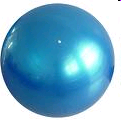 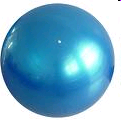 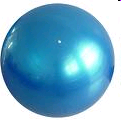 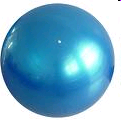 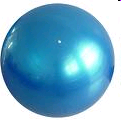 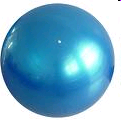 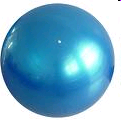 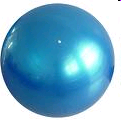 Hybrid forwarding
Compare hybrid forwarding with routing and (more realistic) DTN forwarding

Pkt generation:  flows between all node pairs, select random flow at each timestep and add pkt to queue
28
[Speaker Notes: Most traces spend most of their time in low connectivity and low unpredictability region
Few routes, but routes that exist are state]
Infocom06 Trace
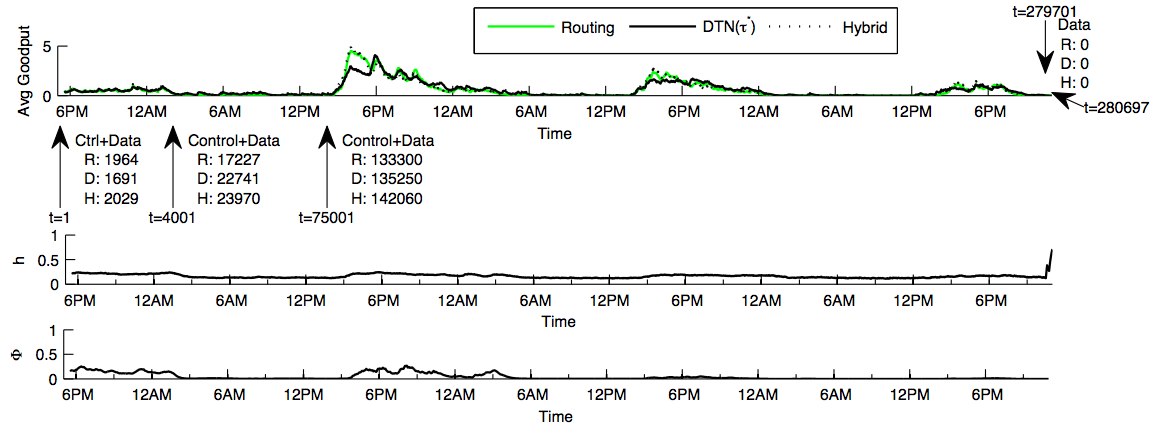 …
…
29
Infocom06 Trace
Control+Data
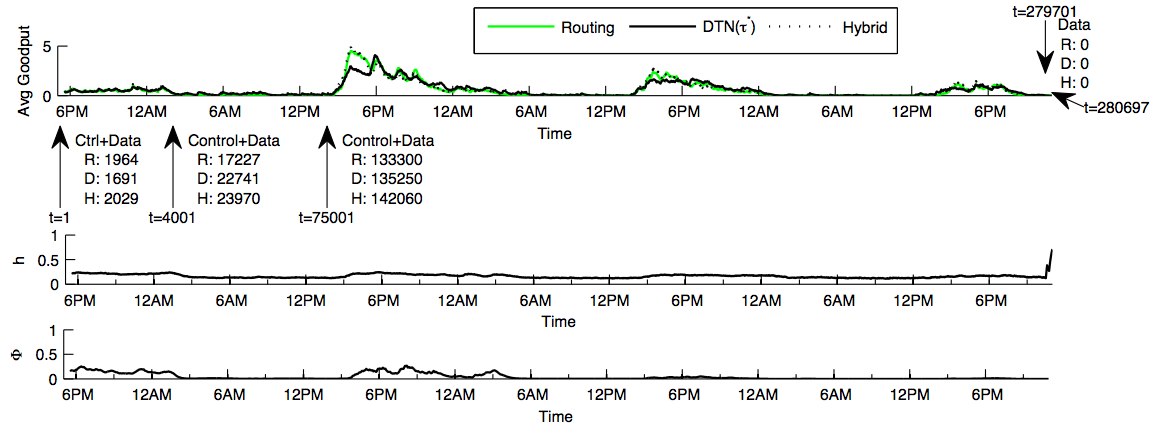 …
…
30
Infocom06 Trace
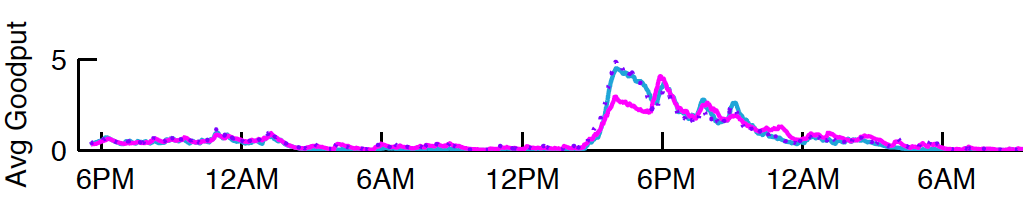 …
Control+Data
Routing                 : 152,491 packets delivered
DTN forwarding    : 159,682
Hybrid forwarding : 168,059
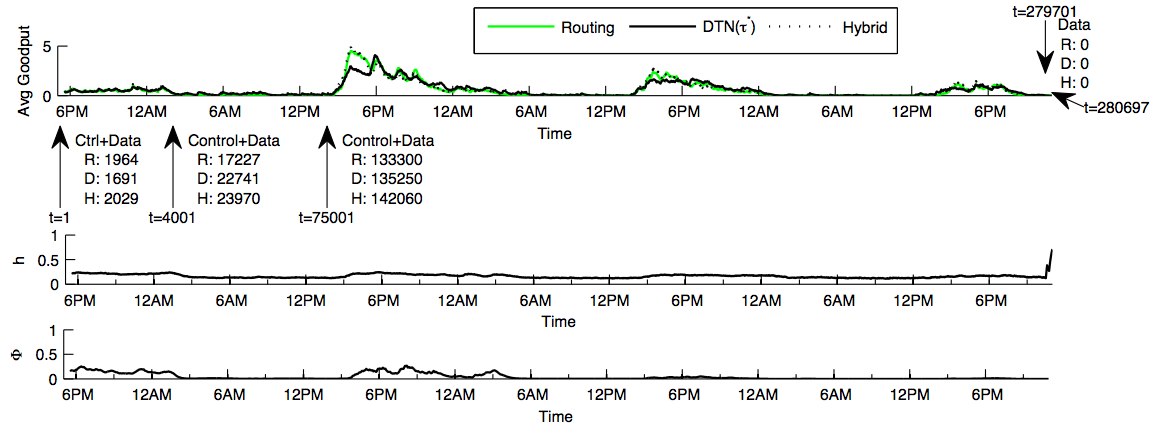 …
…
31
Infocom06 Trace
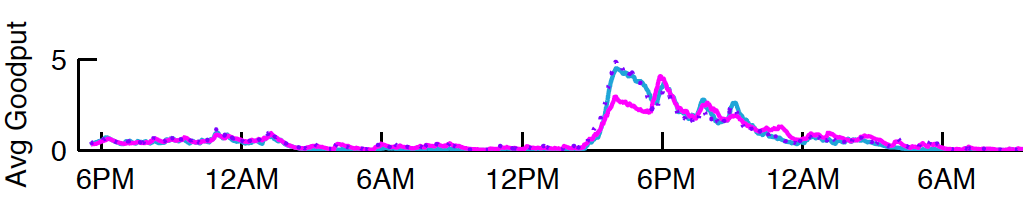 …
Control+Data
Routing                 : 152,491 packets delivered
DTN forwarding    : 159,682
Hybrid forwarding : 168,059
As predicted by framework, hybrid forwarding is most appropriate strategy for control+data state region
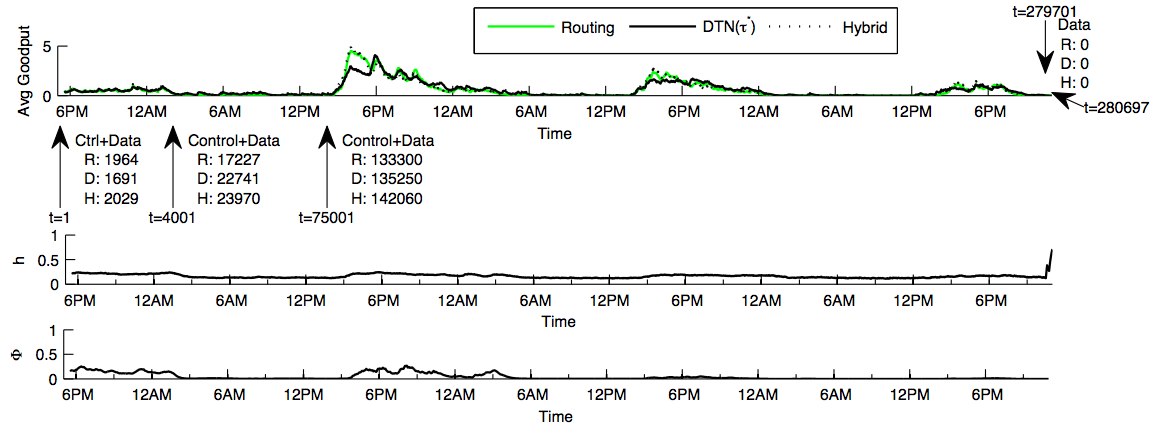 …
…
32
DieselNet Trace
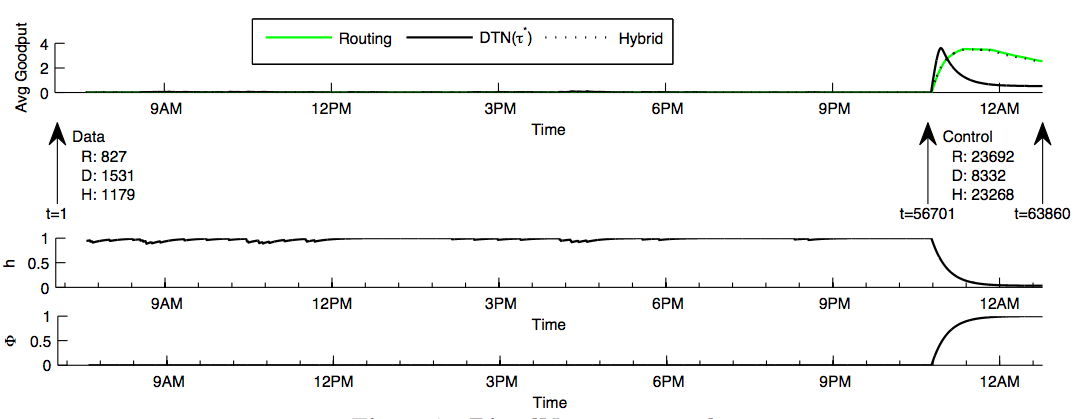 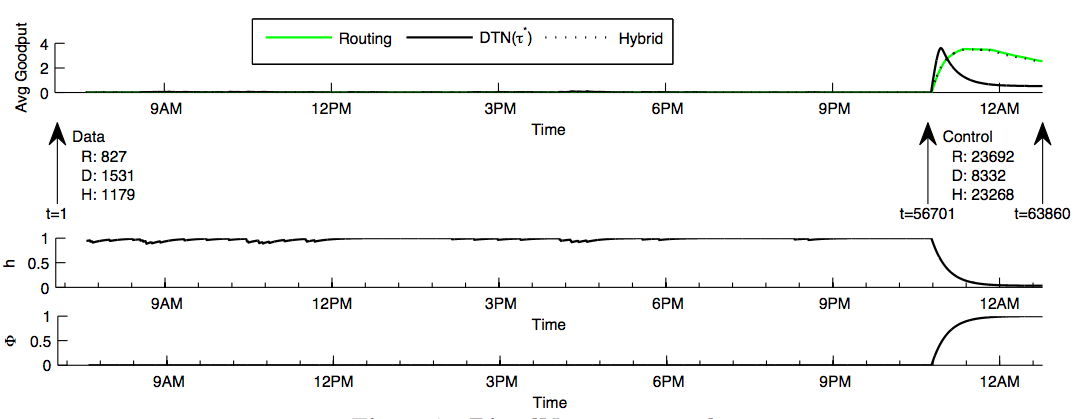 …
…
33
DieselNet Trace
t=1                                                                           t=56701              t=63860
Control
Data
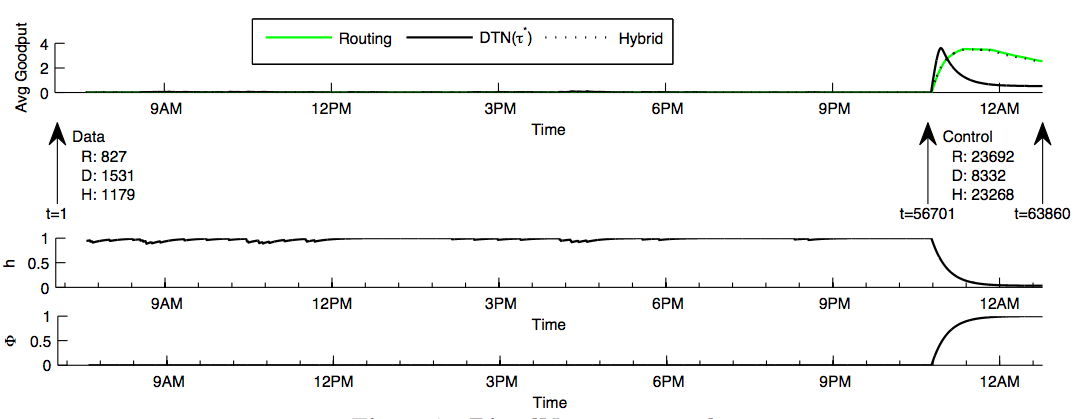 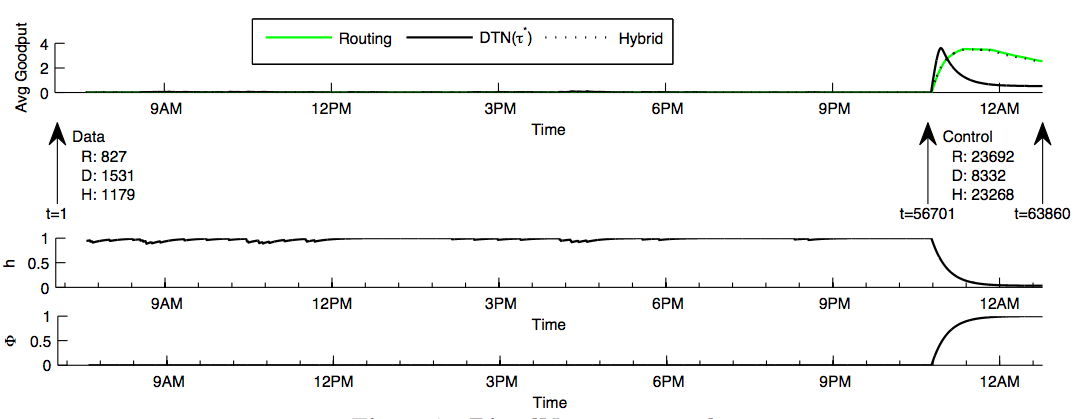 …
…
34
DieselNet Trace
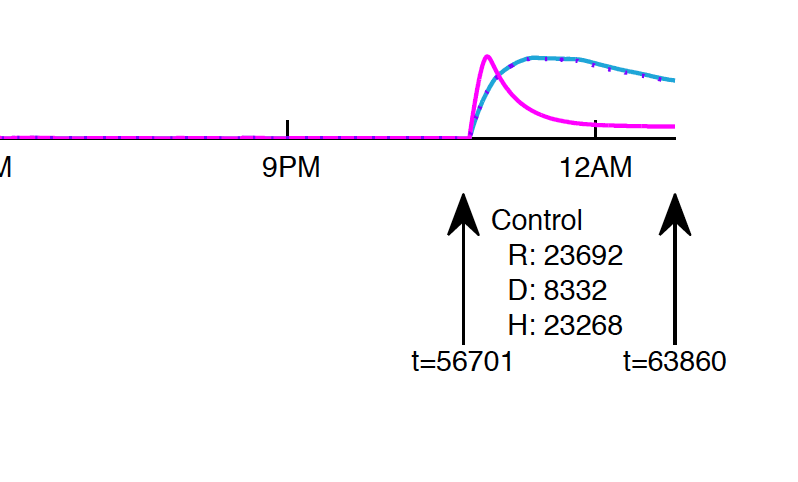 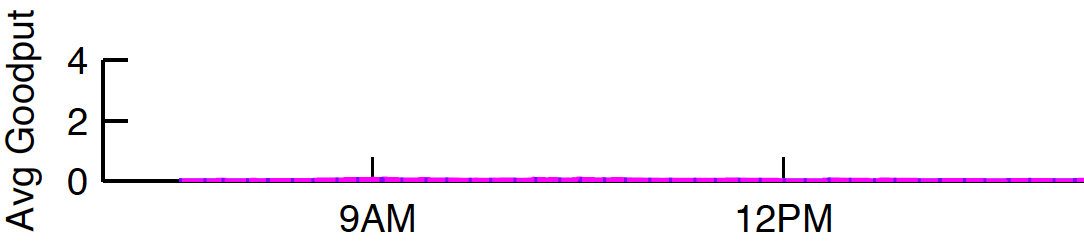 …
t=1                                                                           t=56701              t=63860
Control
Data
Routing                 : 827 packets delivered  
DTN forwarding    : 1531
Hybrid forwarding : 1179
R: 23692
D: 8332       
H: 23268
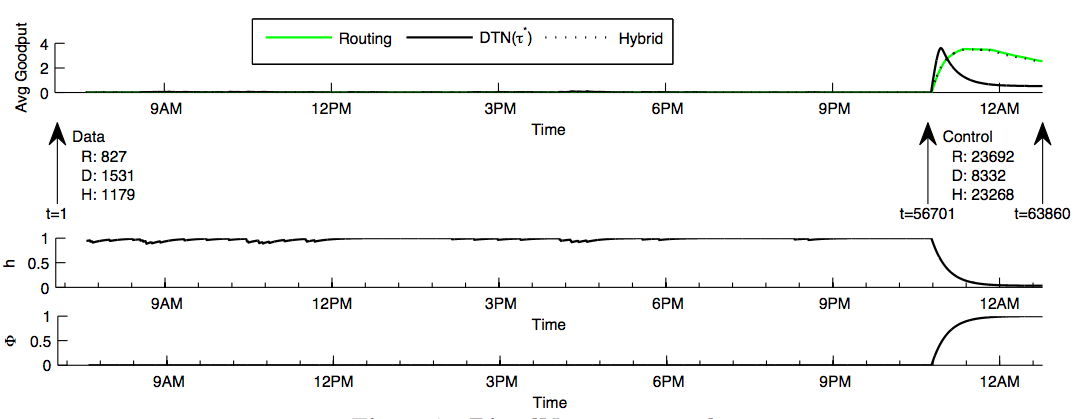 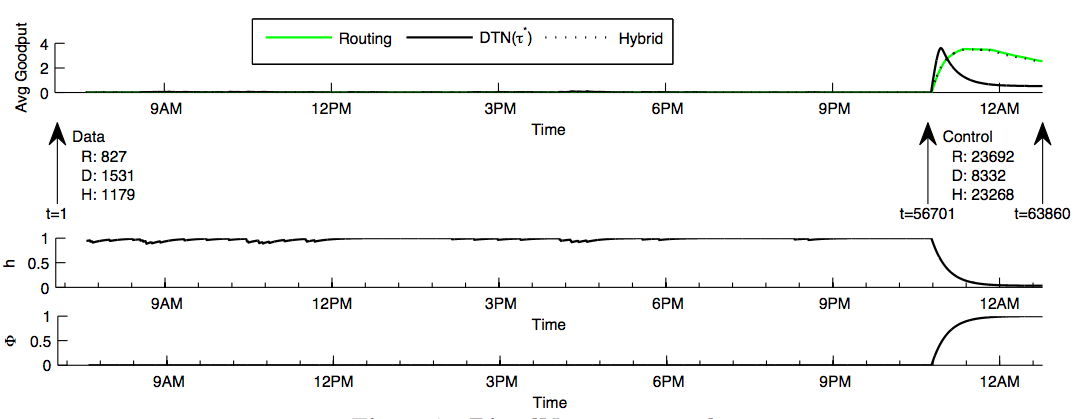 …
…
35
DieselNet Trace
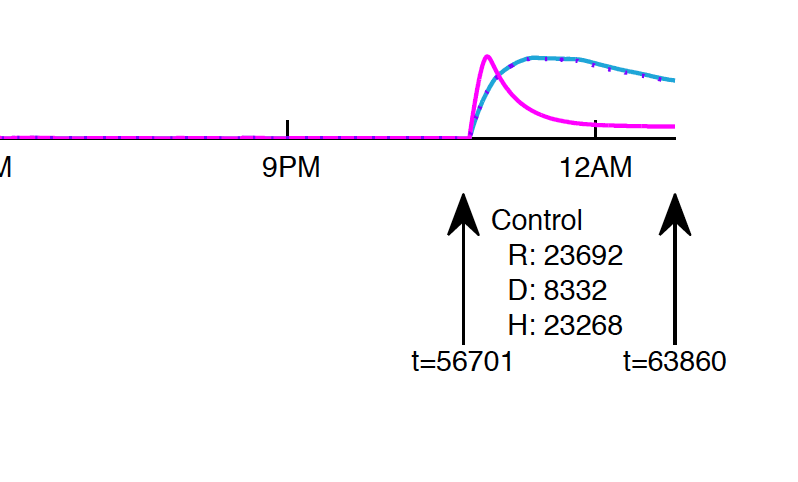 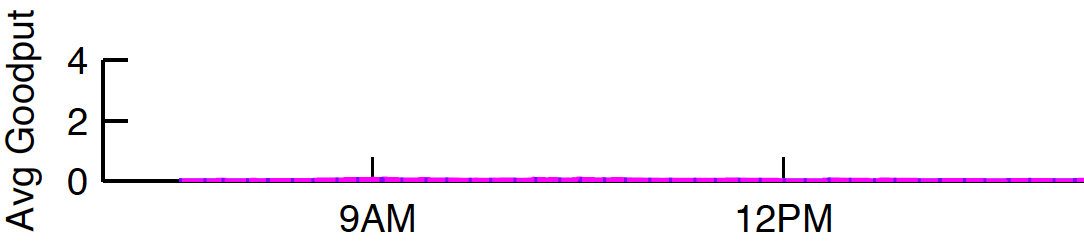 As predicted by framework, DTN forwarding is  most appropriate for data state region and routing is most appropriate for control state region
…
t=1                                                                           t=56701              t=63860
Control
Data
Other traces: strategies suggested by framework for the regions the traces fall into max goodput

Can always choose to switch to another region, e.g., by increasing transmission energy
Routing                 : 827 packets delivered  
DTN forwarding    : 1531
Hybrid forwarding : 1179
R: 23692
D: 8332       
H: 23268
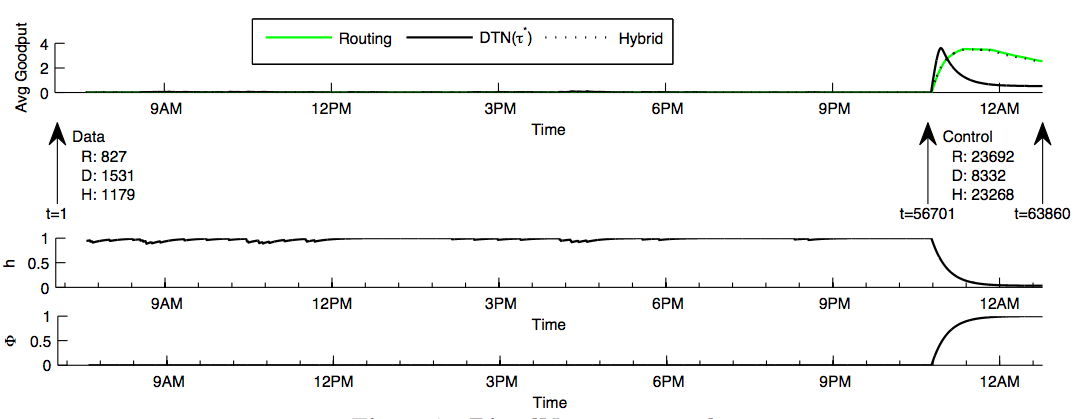 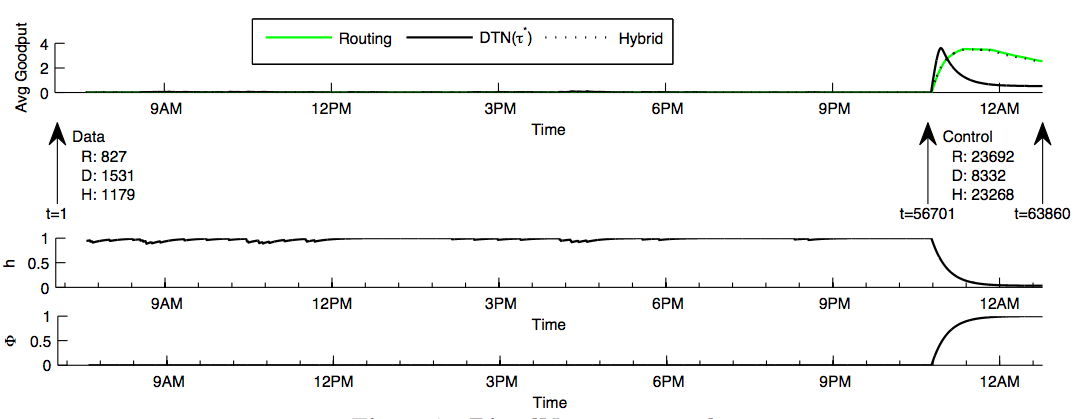 …
For hybrid forwarding strategy to always maximize goodput, need to tune so that

 reduces to DTN forwarding in data state region
 reduces to routing in control state region
…
36
Outline
1.  Problem
identify when stateful vs stateless strategies max goodput

2.  Proposed framework
introduce
instantiate
evaluate

3.  Related work
4.  Open questions
5.  Summary
network models
data traces
37
Related Work
Organizing the space of strategies
Ramanathan, Basu, Krisnan, 2007
classify network based on level of connectivity, formalize routing mechanism needed for each class 
Chen, Borrel, Ammar, Zegura, 2011
classify node pairs based on connectivity of path between nodes and path persistence, classify network based on proportion of nodes of each type  
Our focus:  when to maintain state, what state to maintain

  Hybrid-style strategies
Ott, Kutscher, Dwertmann, 2006
modify AODV to use  DTN-capable nodes if no route to destination
Chen, Zhao, Ammar, Zegura, 2007
clustered DTNs: route within clusters, message ferry between clusters 
Whitbeck, Conan, 2010
form groups then distance vector within group, DTN between groups
Our focus: simple strategy to compare with routing, DTN
38
[Speaker Notes: Relating entropy and routing
[Wang, Abouzeid, 2008]: for link state routing, what is minimal rate at which to receive state updates in order to meet some error bound?
our focus:  how does control overhead to maintain state impact whether routing vs flooding vs DTN forwarding appropriate?]
Related Work
Organizing the space of strategies
Ramanathan, Basu, Krisnan, 2007
classify network based on level of connectivity, formalize routing mechanism needed for each class 
Chen, Borrel, Ammar, Zegura, 2011
classify node pairs based on connectivity of path between nodes and path persistence, classify network based on proportion of nodes of each type  
Our focus:  when to maintain state, what state to maintain

  Hybrid forwarding strategies
Ott, Kutscher, Dwertmann, 2006
modify AODV to use  DTN-capable nodes if no route to destination
Chen, Zhao, Ammar, Zegura, 2007
clustered DTNs: route within clusters, message ferry between clusters 
Whitbeck, Conan, 2010
form groups then distance vector within group, DTN between groups
Our focus: simple strategy to compare with routing, DTN
39
[Speaker Notes: Relating entropy and routing
[Wang, Abouzeid, 2008]: for link state routing, what is minimal rate at which to receive state updates in order to meet some error bound?
our focus:  how does control overhead to maintain state impact whether routing vs flooding vs DTN forwarding appropriate?]
Open Questions
Distributed algorithms to estimate measures
gossip algorithms
estimate local measures for different network regions

  Adaptive forwarding strategies
algorithm that maintains both control state and data state
vary amount of state maintained both spatially and temporally
reduces to routing, flooding, DTN forwarding when appropriate

  Better measures of unpredictability, contention, connectivity?
interference, energy, social ties, known (bus) schedules
40
Summary
Framework for understanding when/what state  communication strategy should maintain
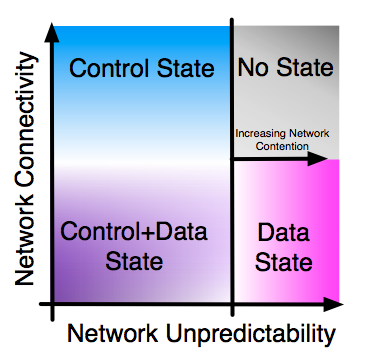 Instantiated
(h,,N): measures that could be estimated in deployed network 

  Evaluated
correctly and consistently organized decision space
identified need for new class of communication strategies
Thank you! Questions?
41
Back-up slides
42
Torus: Average Goodput for One Sender
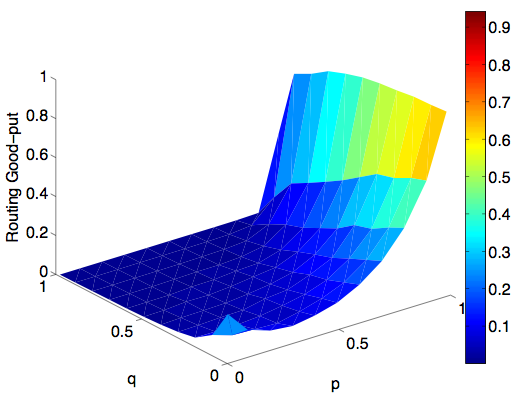 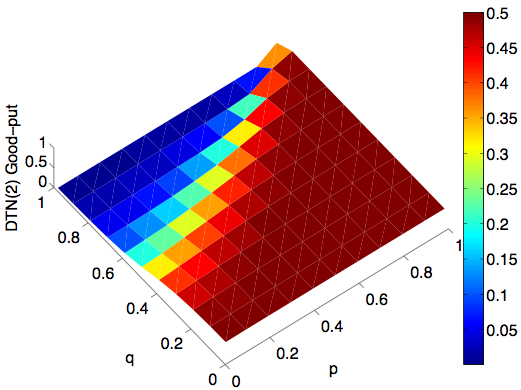 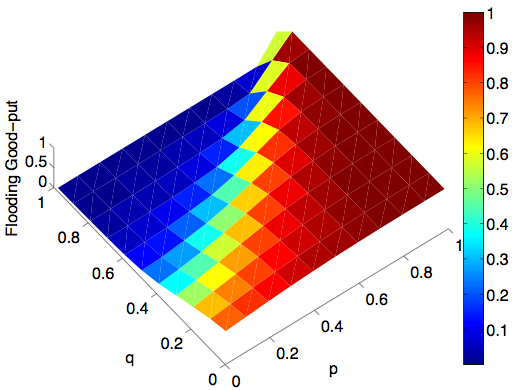 DTN, =2
Flooding
Routing
q
q
q
p
p
p
Percolation threshold
Percolation threshold
Routing goodput increases as links stay up longer or link changes become more predictable
Percolation: threshold for high/low flooding goodput
DTN goodput decays more slowly than flooding below percolation threshold
43
[Speaker Notes: Below percolation threshold: probability route exists is close to 0
Above percolation threshold: probability route exists is close to 1]
Torus: Goodput Relative to Flooding
Avg Link-Up Entropy
Flooding / Routing
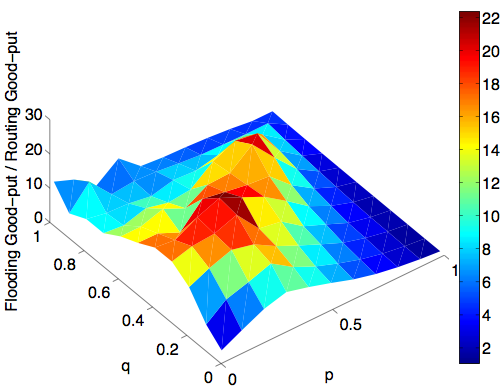 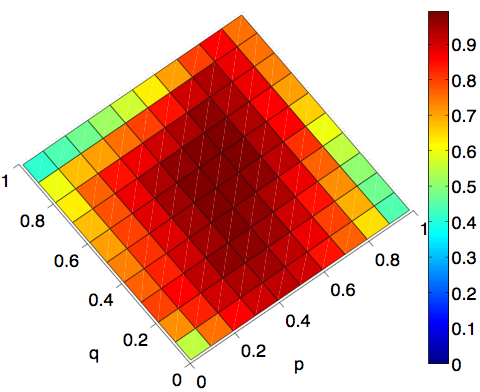 q
q
p
p
Percolation threshold
Flooding has greatest gains relative to routing when link state highly uncertain (p≈q): high avg link-up entropy and at percolation threshold
44
[Speaker Notes: Flooding preferred when high network uncertainty]
Torus: Goodput Relative to Flooding
Flooding / DTN, =2
Flooding / Routing
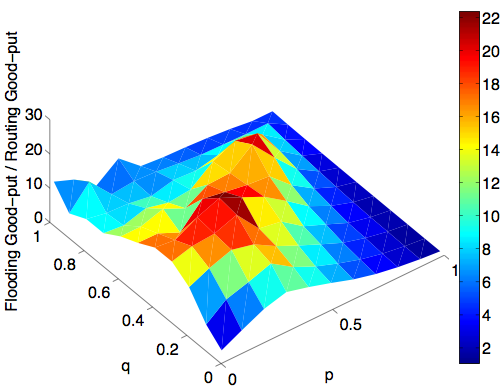 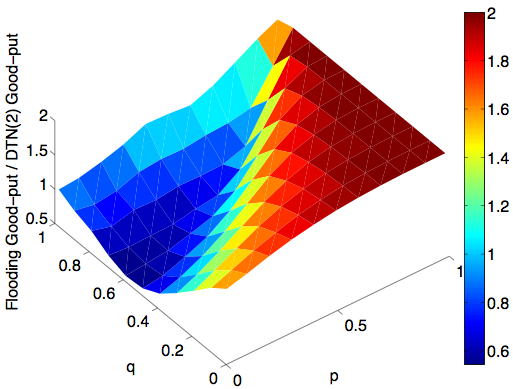 q
q
p
p
Percolation threshold
Flooding has greatest gains relative to routing when link state highly uncertain (p≈q): high avg link-up entropy and at percolation threshold
Flooding has smallest gains relative to DTN when end-to-end paths unlikely to exist:  below percolation threshold
45
Torus: Average Link Entropy
p=q=0.5
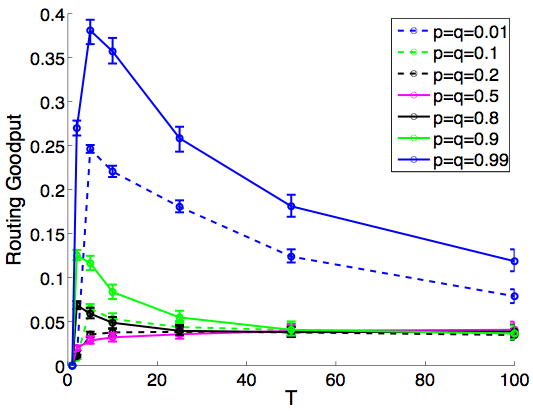 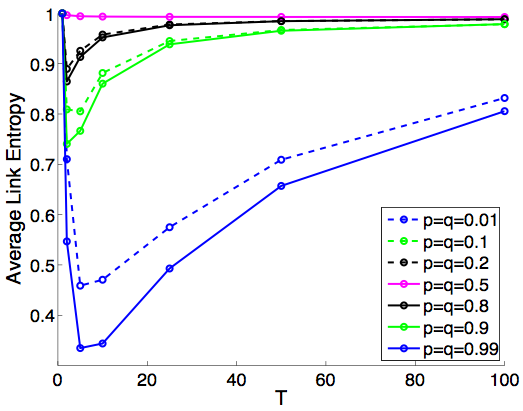 p=q=0.9
p=q=0.99
p=q=0.01
p=q=0.01
p=q=0.99
p=q=0.9
p=q=0.5
46
Torus: Average Link(-Up) Entropy
Simulation
Avg Link-Up Entropy
Theoretical 
T*
Theoretical 
Avg Link-Up Entropy
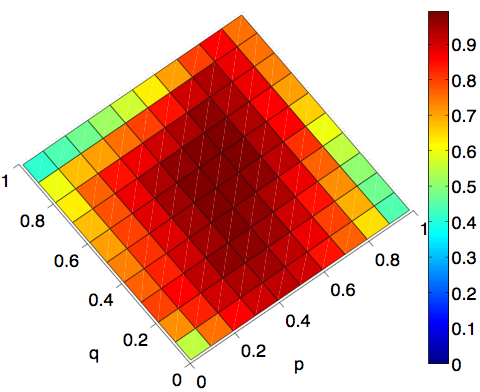 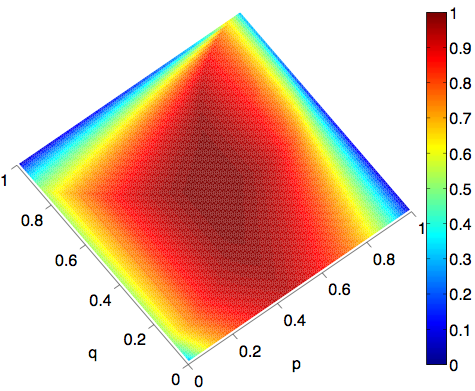 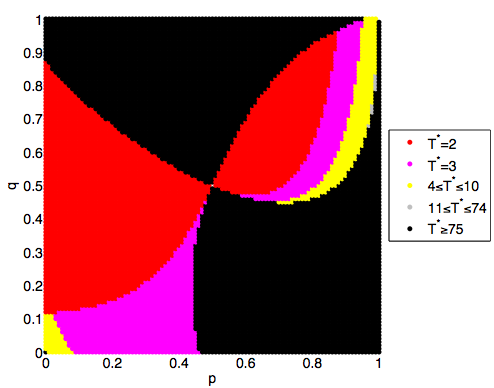 1
1
1
1
1
1
q
p
p
q
p
q
0  0
0  0
0  0
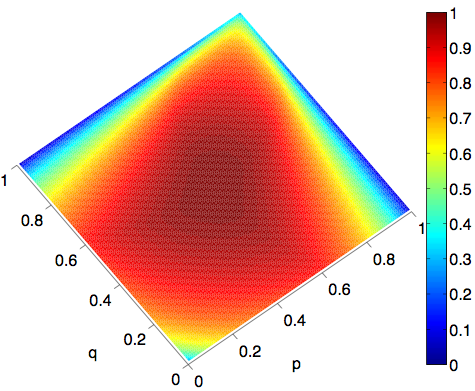 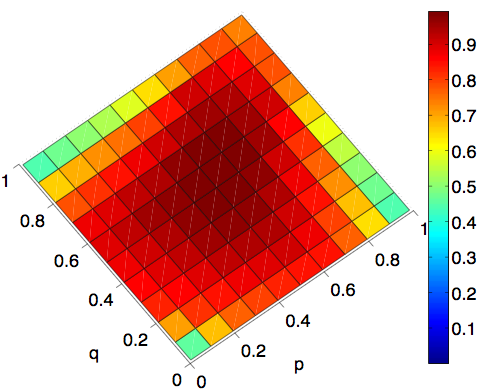 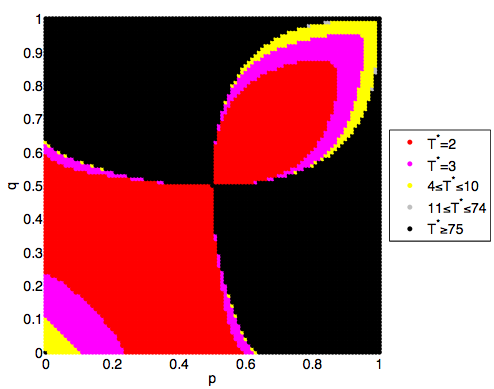 47
RWP: Average Goodput for One Sender
Routing
Flooding
DTN, =2
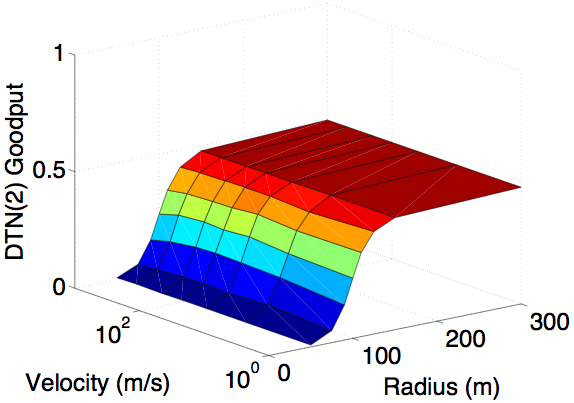 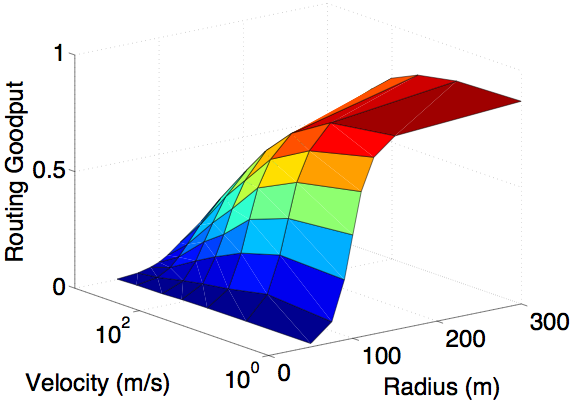 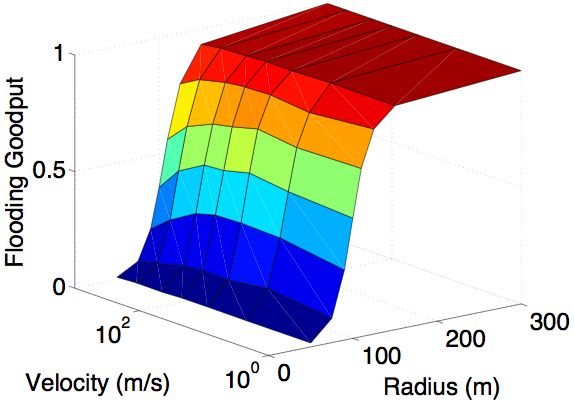 Velocity
(m/s)
Radius (m)
Velocity   
(m/s)
Radius(m)
Velocity
m/s
Radius(m)
Percolation threshold
Percolation threshold
Routing goodput increases as links stay up longer or link changes become more predictable
Percolation: threshold for high/low flooding goodput
DTN goodput decays more slowly than flooding below percolation threshold
48
RWP: Goodput Relative to Flooding
Avg Link-Up Entropy
Flooding / Routing
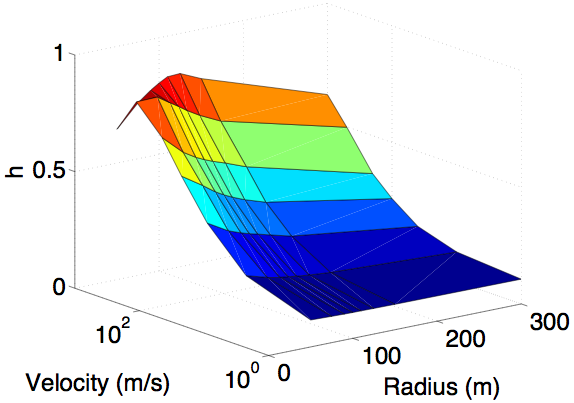 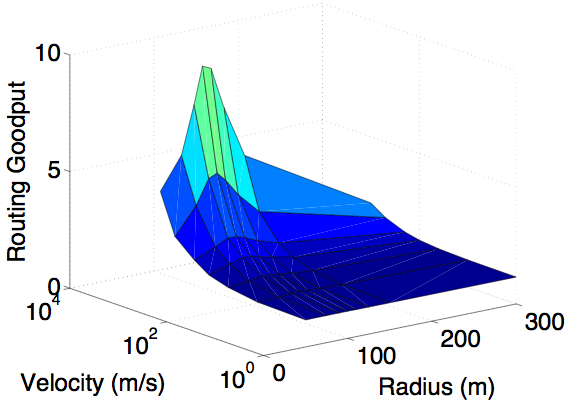 Velocity (m/s)
Velocity (m/s)
Radius (m)
Radius (m)
Percolation threshold
Flooding has greatest gains relative to routing when link state highly uncertain (high velocity, smallish radius): high avg link-up entropy and at percolation threshold
49
[Speaker Notes: Flooding preferred when high network uncertainty]
RWP: Goodput Relative to Flooding
Flooding / DTN, =2
Flooding / Routing
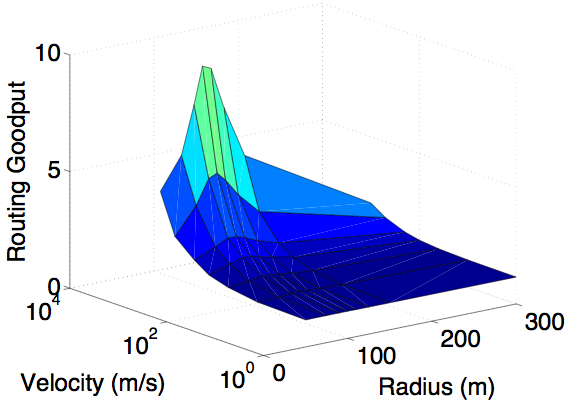 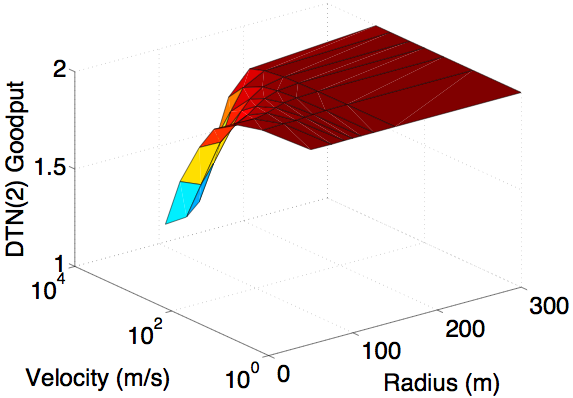 Velocity (m/s)
Velocity (m/s)
Radius (m)
Radius (m)
Percolation threshold
Flooding has greatest gains relative to routing when link state highly uncertain (high velocity, smallish radius): high avg link-up entropy and at percolation threshold
Flooding has smallest gains relative to DTN when end-to-end paths unlikely to exist:  below percolation threshold
50
RWP: Average Link-Up Entropy
Up Links Only                             Up Links and Down Links
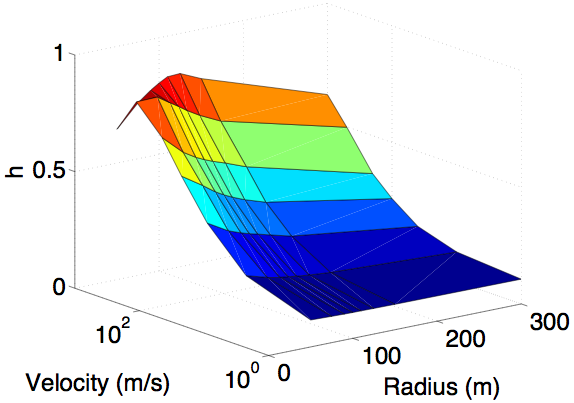 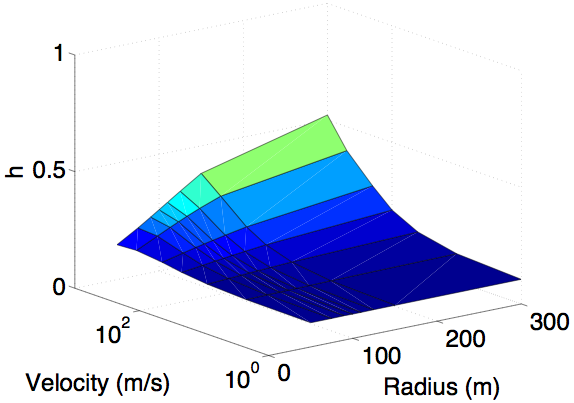 51